Classification algorithmsLogistic regression and neural networks
HAF Workshop, 22.3 – 23.3.2018, KIT

Martin Siggel
German Aerospace Center
DLR.de  •  Chart 2
> Logistic regression and neural networks> Martin Siggel  •  22.03.2018
Outline
Basics
Supervised learning: regression and classification
Math theory
Training
Optimization: gradient descent, gradient checking
Over- and underfitting, regularization

Logistic Regression:
Linear regression vs logistic regression
Formalism
Cost vs. Loss
One-vs-All for multi-class classification

Neural Networks
History
Neurons
Formalism
Loss + Back-propagation
Advanced topics
DLR.de  •  Chart 3
> Logistic regression and neural networks> Martin Siggel  •  22.03.2018
Basics
DLR.de  •  Chart 4
> Logistic regression and neural networks> Martin Siggel  •  22.03.2018
Big picture: supervised learningRegression
DLR.de  •  Chart 5
> Logistic regression and neural networks> Martin Siggel  •  22.03.2018
Big picture: supervised learningClassification
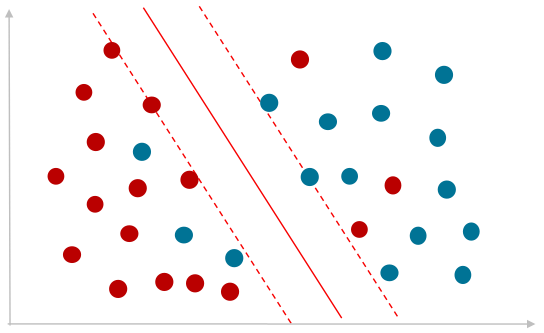 Malignant
Benign
Age
Tumor size
Classification = choose between discrete options
DLR.de  •  Chart 6
> Logistic regression and neural networks> Martin Siggel  •  22.03.2018
Big picture: supervised learningMathematical model
DLR.de  •  Chart 7
> Logistic regression and neural networks> Martin Siggel  •  22.03.2018
Big picture: supervised learningThe hypothesis
Training set
Learning Algorithm
h
x (House size)
y (estimated house price)
hypothesis
DLR.de  •  Chart 8
> Logistic regression and neural networks> Martin Siggel  •  22.03.2018
Training the hypothesisLoss function
DLR.de  •  Chart 9
> Logistic regression and neural networks> Martin Siggel  •  22.03.2018
Training the hypothesisGradient descent optimization
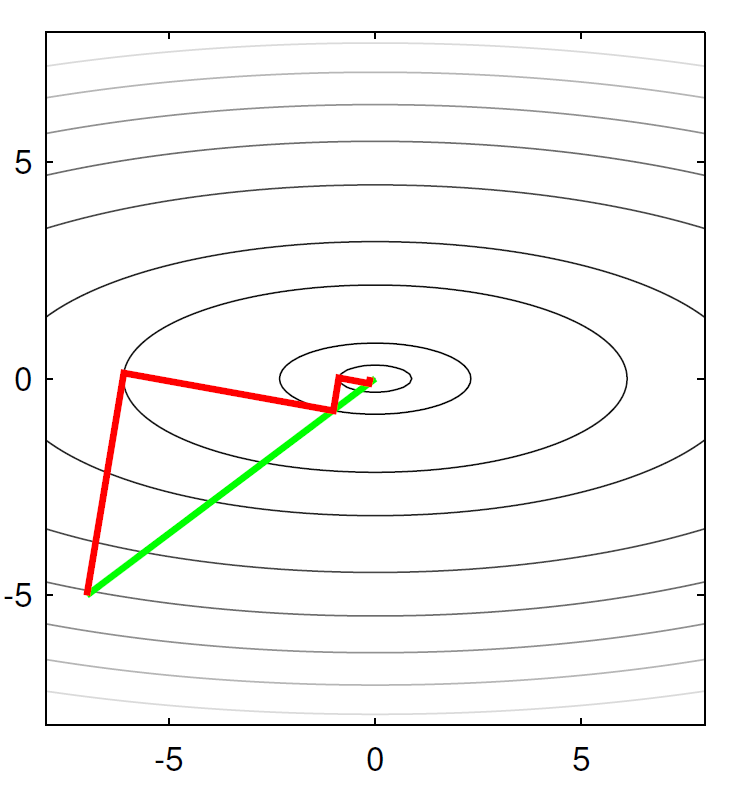 Learning Rate
DLR.de  •  Chart 10
> Logistic regression and neural networks> Martin Siggel  •  22.03.2018
Training the hypothesisGradient descent optimization
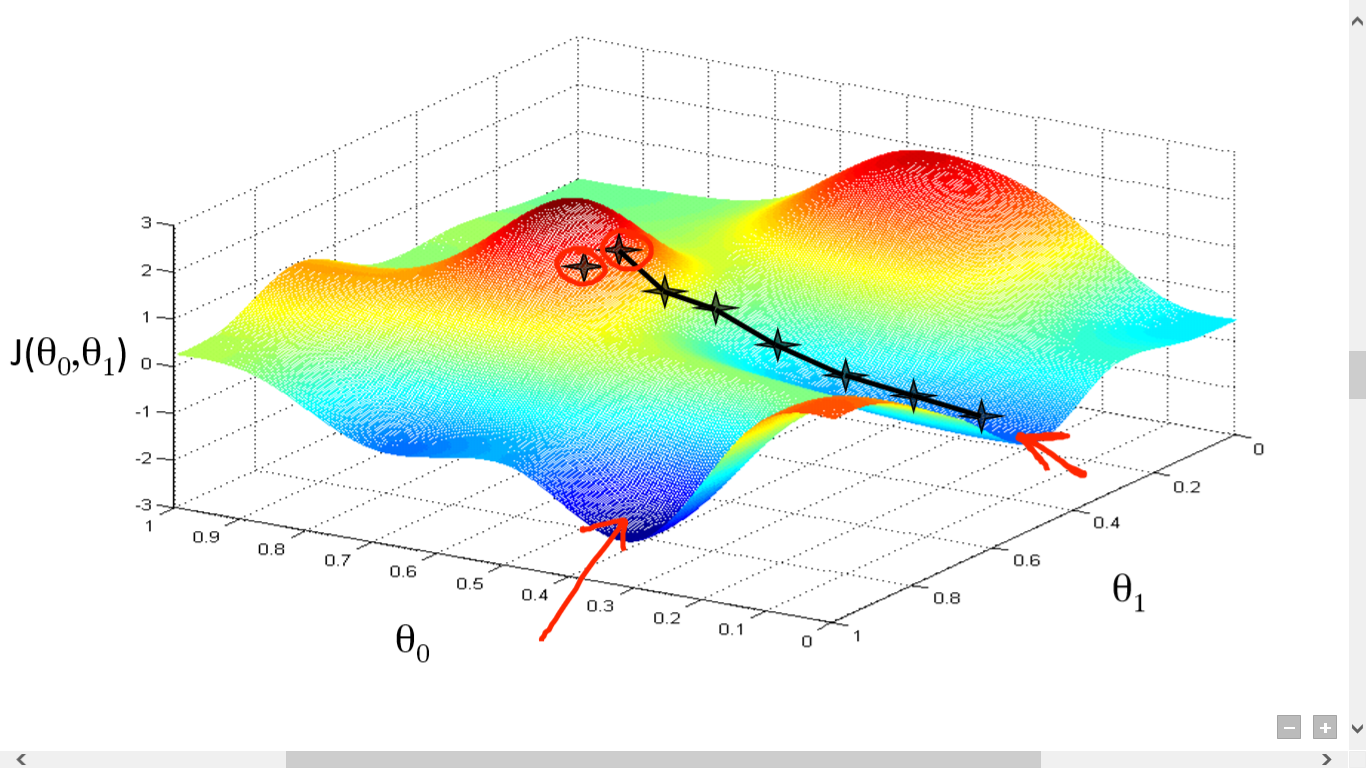 DLR.de  •  Chart 11
> Logistic regression and neural networks> Martin Siggel  •  22.03.2018
Training the hypothesisGradient descent optimization
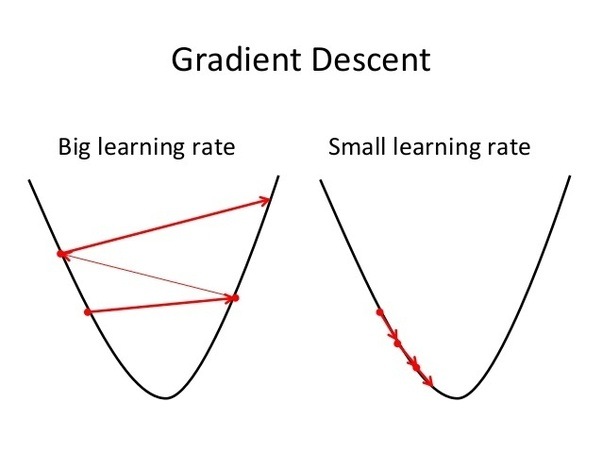 DLR.de  •  Chart 12
> Logistic regression and neural networks> Martin Siggel  •  22.03.2018
Training the hypothesisGradient Checking
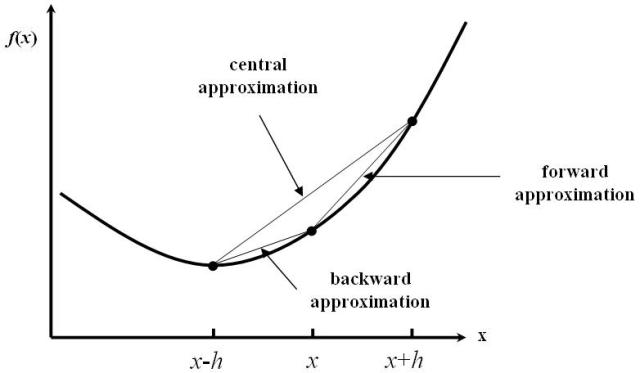 DLR.de  •  Chart 13
> Logistic regression and neural networks> Martin Siggel  •  22.03.2018
Training the hypothesisOver- / underfitting
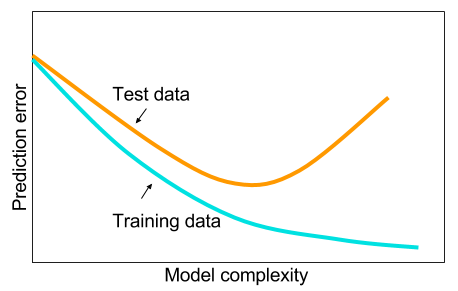 Underfitting
Just right
Overfitting
Underfitting
Just right
Overfitting
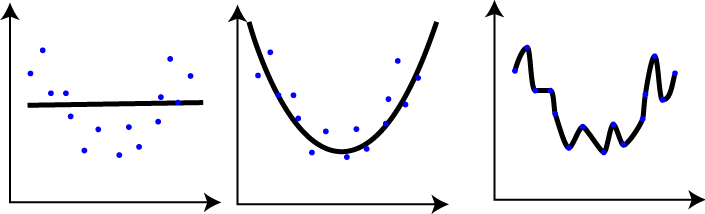 DLR.de  •  Chart 14
> Logistic regression and neural networks> Martin Siggel  •  22.03.2018
Training the hypothesisRegularization
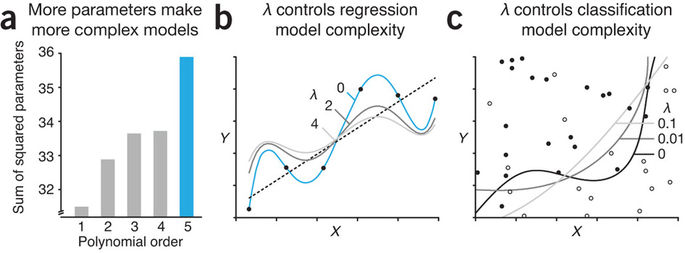 DLR.de  •  Chart 15
> Logistic regression and neural networks> Martin Siggel  •  22.03.2018
Logistic Regression
DLR.de  •  Chart 16
> Logistic regression and neural networks> Martin Siggel  •  22.03.2018
Simple linear regression
1
Miss-classification
0.5
Malignant?
0
Tumor size (x)
DLR.de  •  Chart 17
> Logistic regression and neural networks> Martin Siggel  •  22.03.2018
Logistic regression
1
Less prone to extreme values
0.5
Malignant?
0
Tumor size (x)
DLR.de  •  Chart 18
> Logistic regression and neural networks> Martin Siggel  •  22.03.2018
Sigmoid function(Logistic curve)
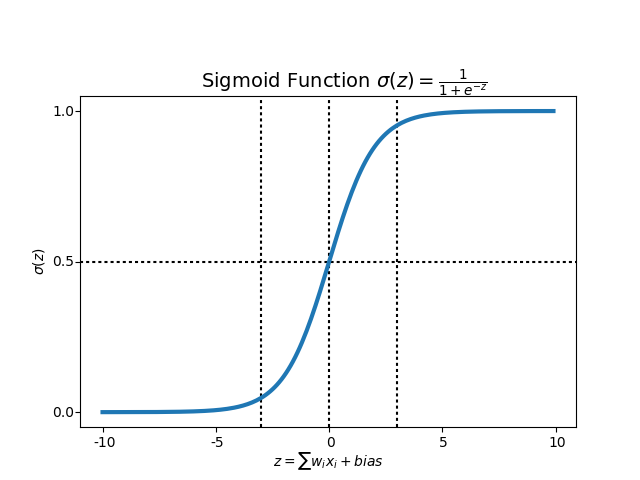 → Measure of classification probabilty
DLR.de  •  Chart 19
> Logistic regression and neural networks> Martin Siggel  •  22.03.2018
Logistic Regression Formalism
DLR.de  •  Chart 20
> Logistic regression and neural networks> Martin Siggel  •  22.03.2018
Cost function
nonvex
Non-convex
Desired
DLR.de  •  Chart 21
> Logistic regression and neural networks> Martin Siggel  •  22.03.2018
Cost function
DLR.de  •  Chart 22
> Logistic regression and neural networks> Martin Siggel  •  22.03.2018
Simplified Cost Function
y=0
y=1
DLR.de  •  Chart 23
> Logistic regression and neural networks> Martin Siggel  •  22.03.2018
Loss function regularized Logistic Regression
DLR.de  •  Chart 24
> Logistic regression and neural networks> Martin Siggel  •  22.03.2018
Multi-class classification with Logistic Regression
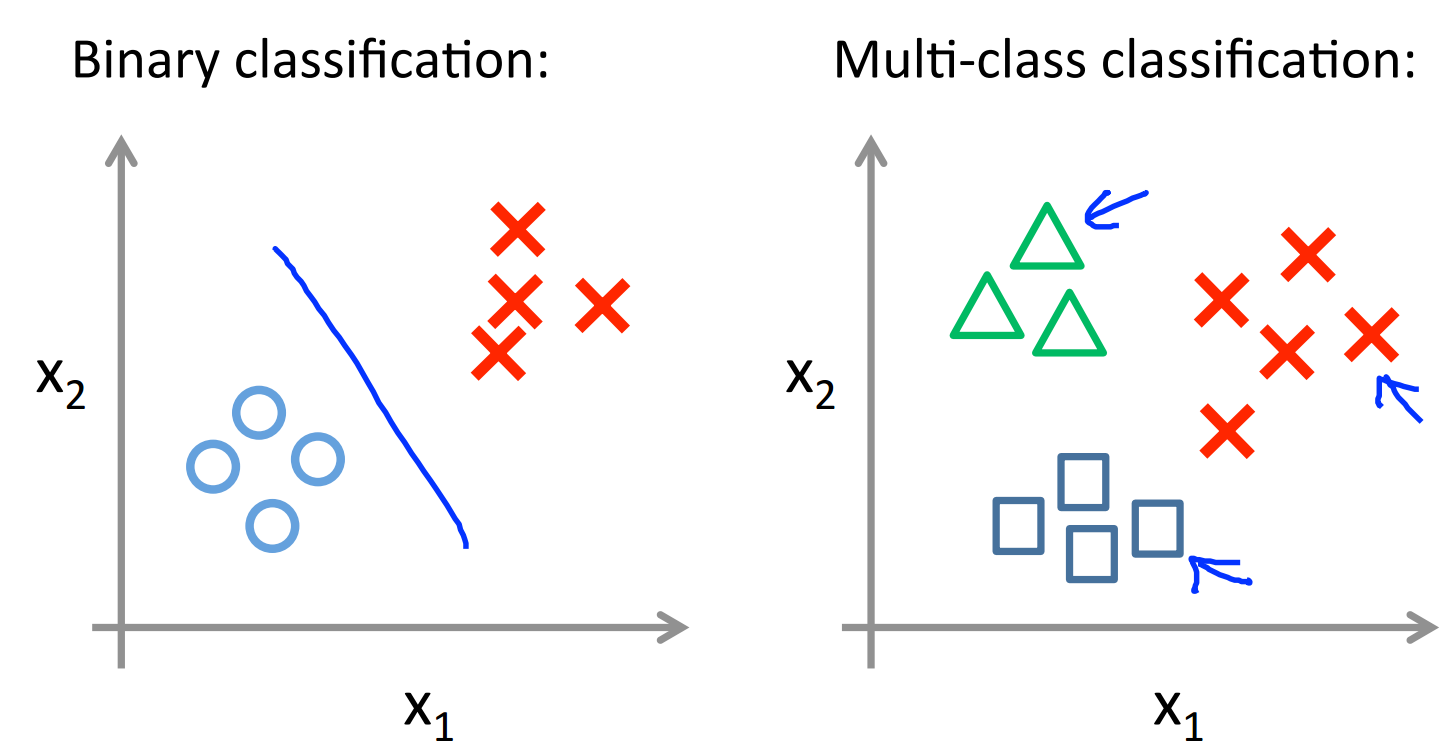 DLR.de  •  Chart 25
> Logistic regression and neural networks> Martin Siggel  •  22.03.2018
Multi-class classification with Logistic RegressionOne-vs-all
red or not
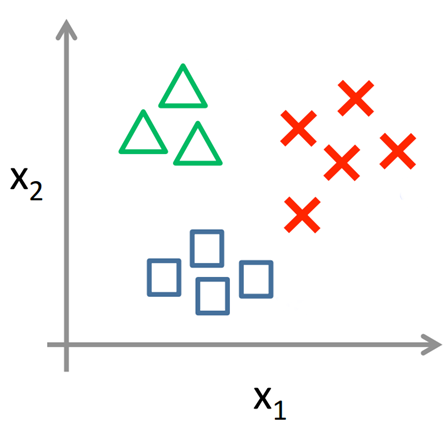 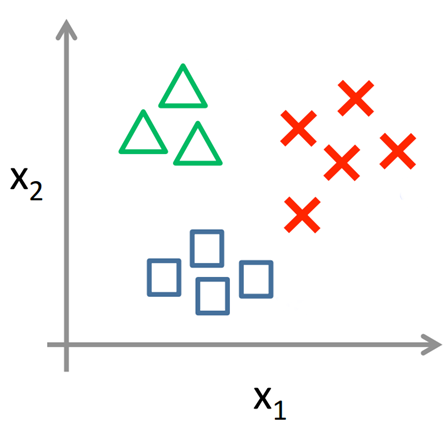 3 Classifiers
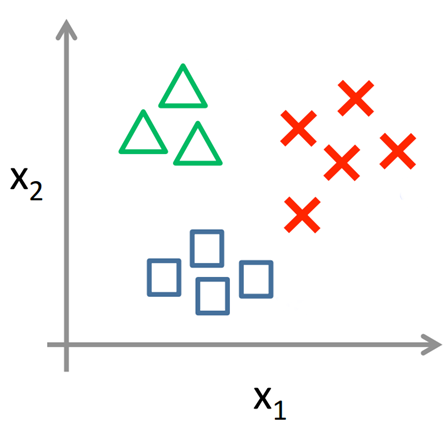 blue or not
green or not
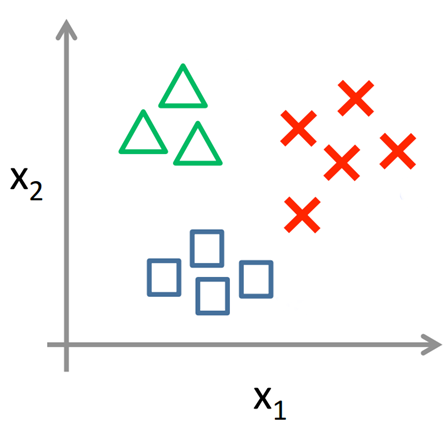 DLR.de  •  Chart 26
> Logistic regression and neural networks> Martin Siggel  •  22.03.2018
Multi-class classification with Logistic RegressionOne-vs-all
DLR.de  •  Chart 27
> Logistic regression and neural networks> Martin Siggel  •  22.03.2018
Excercise
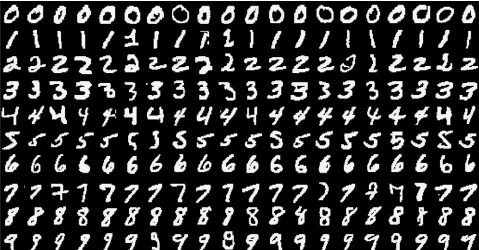 Classify hand-written digits (MNIST)




TODO:
Get a feeling for the data
Implement and check the loss function of the LR method
Classify images from a test data set and compute accuracy of our method.
Figure out, how test set accuracy and training set accuracy depend on the number of samples.

30 min
DLR.de  •  Chart 28
> Logistic regression and neural networks> Martin Siggel  •  22.03.2018
Neural Networks
DLR.de  •  Chart 29
> Logistic regression and neural networks> Martin Siggel  •  22.03.2018
History
Originally invented to mimic brain

Hyped due to many successful applications in the 80s / early 90s
Recognition of hand-written text (Yan LeCun)

Winter of neural networks: networks were not as good as hoped

Lately revival of large scale deep neural networks due to better hardware, better network architectures
DLR.de  •  Chart 30
> Logistic regression and neural networks> Martin Siggel  •  22.03.2018
The Neuron
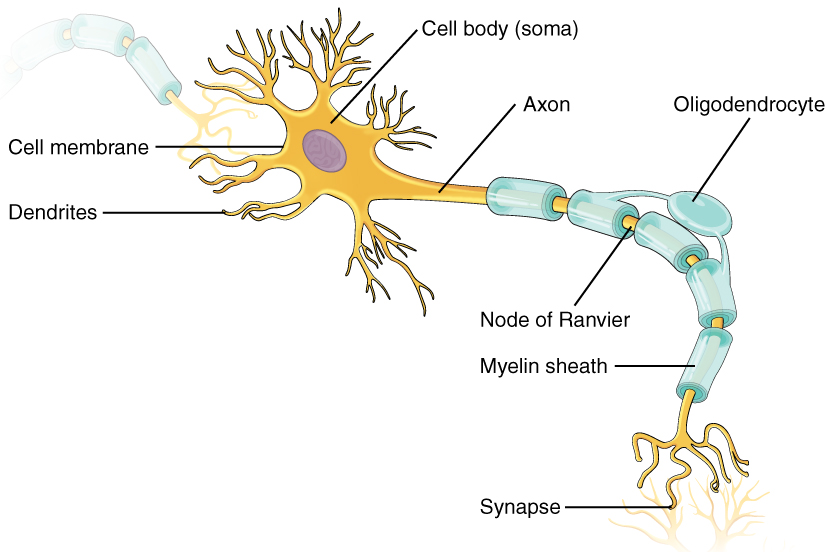 DLR.de  •  Chart 31
> Logistic regression and neural networks> Martin Siggel  •  22.03.2018
The NeuronMathematical analogon
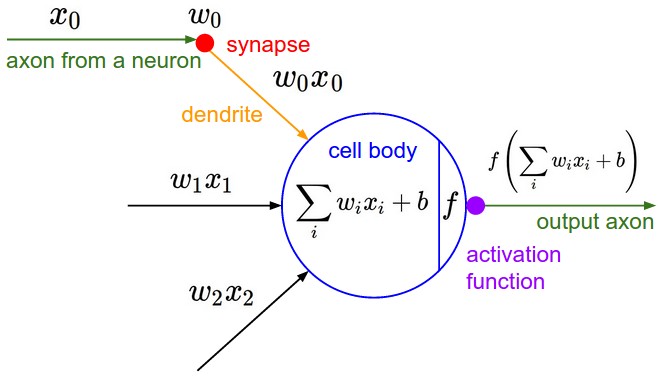 1 Neuron = Logistic Regressor
DLR.de  •  Chart 32
> Logistic regression and neural networks> Martin Siggel  •  22.03.2018
Neural Network
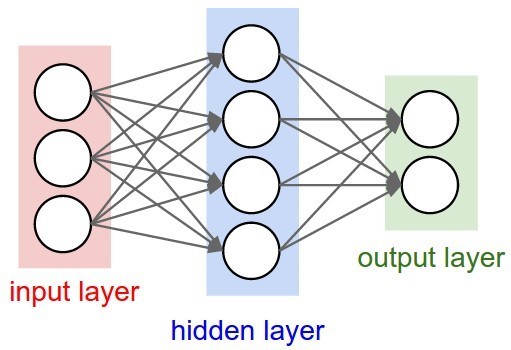 Learns abstract features
DLR.de  •  Chart 33
> Logistic regression and neural networks> Martin Siggel  •  22.03.2018
Neural Network
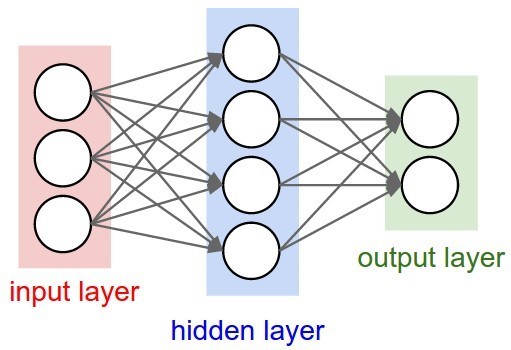 DLR.de  •  Chart 34
> Logistic regression and neural networks> Martin Siggel  •  22.03.2018
Multi-Class classification
Neural network has K output neurons

Each output neuron represents a different class e.g.










The neuron that fires most (has highest probabilty) wins
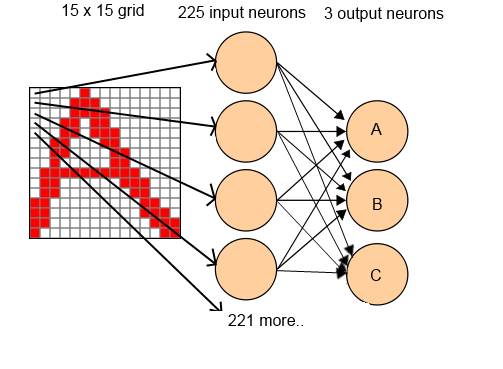 …
DLR.de  •  Chart 35
> Logistic regression and neural networks> Martin Siggel  •  22.03.2018
Multi-Class classificationOne-hot encoding
The true values have to be encoded to match output topology, i.e.









This encoding is called one-hot
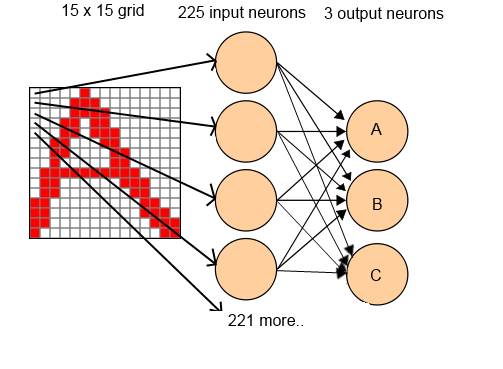 …
DLR.de  •  Chart 36
> Logistic regression and neural networks> Martin Siggel  •  22.03.2018
TrainingLoss function
Sum over all parameters, except bias
DLR.de  •  Chart 37
> Logistic regression and neural networks> Martin Siggel  •  22.03.2018
TrainingBack-propagation
Application of chain rule:
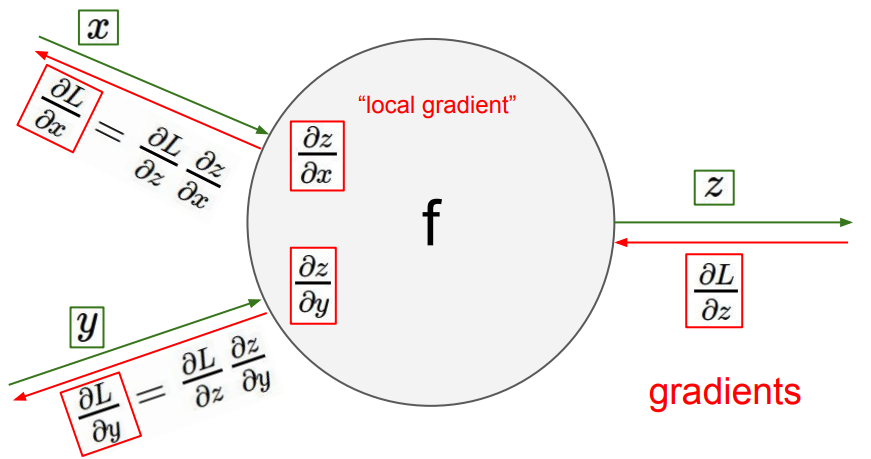 DLR.de  •  Chart 38
> Logistic regression and neural networks> Martin Siggel  •  22.03.2018
TrainingBack-propagation
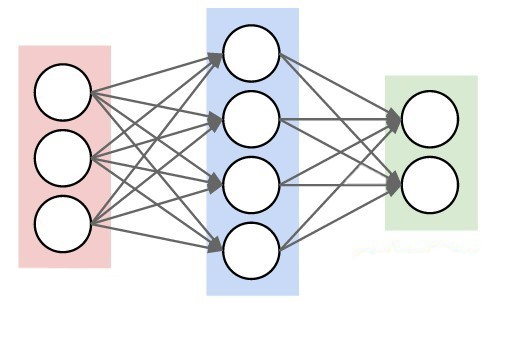 forward activation flow
Backwards gradient propagation
DLR.de  •  Chart 39
> Logistic regression and neural networks> Martin Siggel  •  22.03.2018
TrainingBack-propagation, Example
X
3
80
*
-12
-4
y
-20
-60
-10
100
+
^2
1
-20
2
z
2
-20
max
-20
1
w
0
DLR.de  •  Chart 40
> Logistic regression and neural networks> Martin Siggel  •  22.03.2018
TrainingBack-propagation, Layers
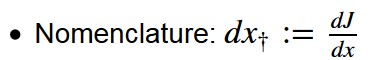 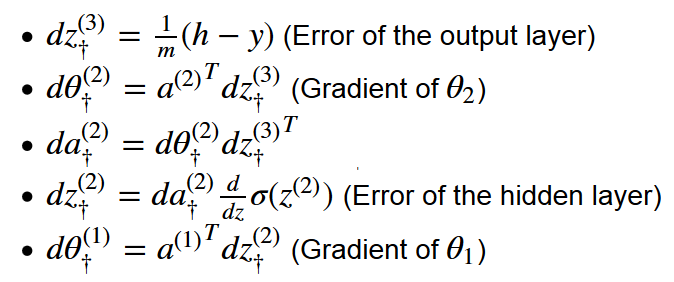 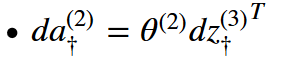 Just believe me ;)
Add regularization part
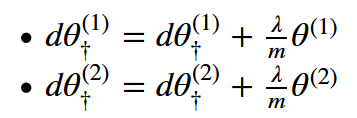 DLR.de  •  Chart 41
> Logistic regression and neural networks> Martin Siggel  •  22.03.2018
Bad: all zero values

Lead to same gradients and same updates.

Bad: large values

Activation is saturated
Gradients become zero
Optimization can‘t process

Good: small random numbers

Keeps the activation in the dynamic region of the sigmoid function
Gradients usable
Breaks symmetry
DLR.de  •  Chart 42
> Logistic regression and neural networks> Martin Siggel  •  22.03.2018
Advanced TopicsOther activation functions
Add non-linearity, make networks more flexible

Different in training convergence










ReLU seems to work best for large networks!
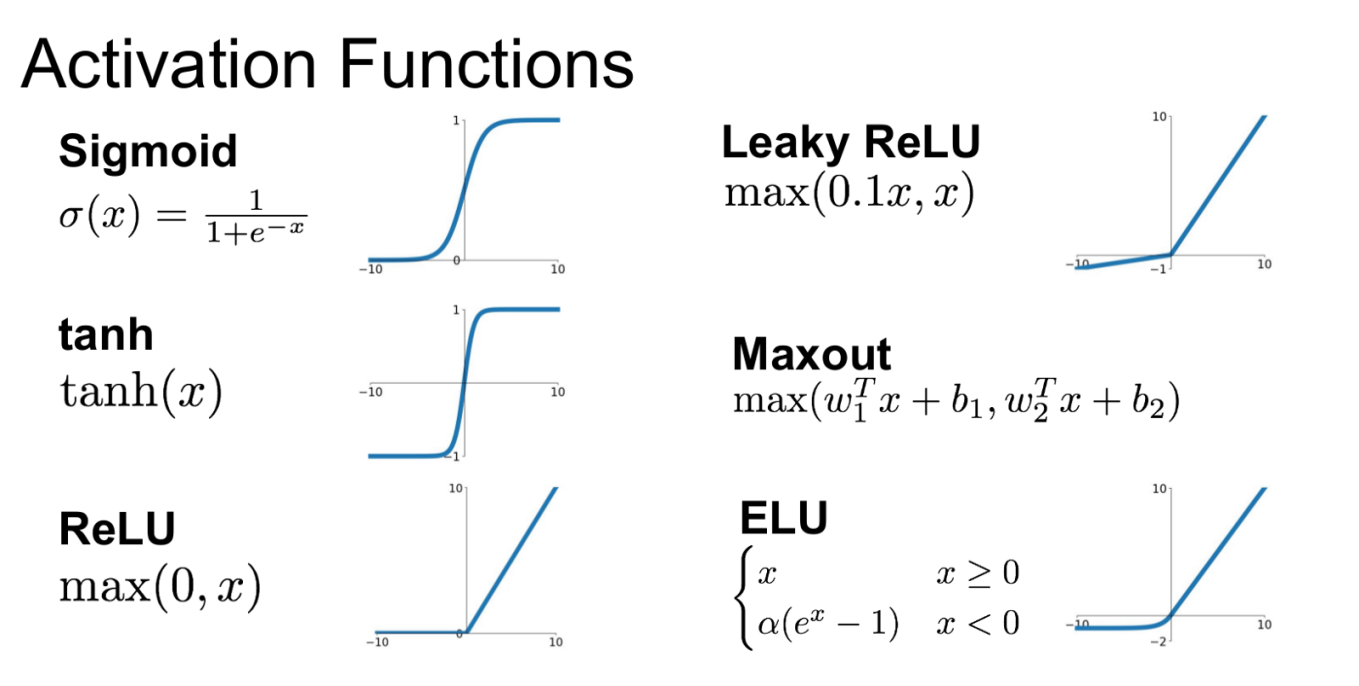 DLR.de  •  Chart 43
> Logistic regression and neural networks> Martin Siggel  •  22.03.2018
Advanced TopicsConvolutional Networks
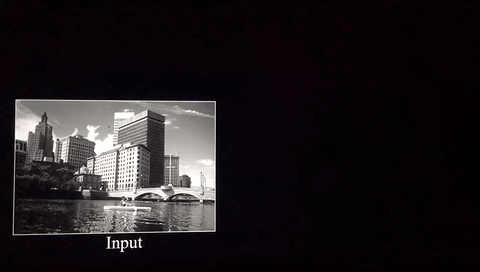 Image
Filters
Filtered images
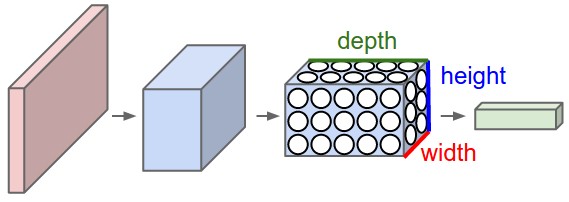 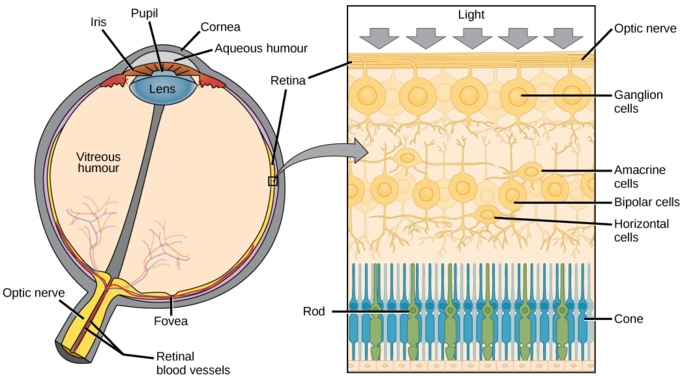 Good for image classification
Similar to the receptive field of the eye
DLR.de  •  Chart 44
> Logistic regression and neural networks> Martin Siggel  •  22.03.2018
Advanced TopicsDeep Networks
Currently very successful in image classification

Many layers, often combined with convolution
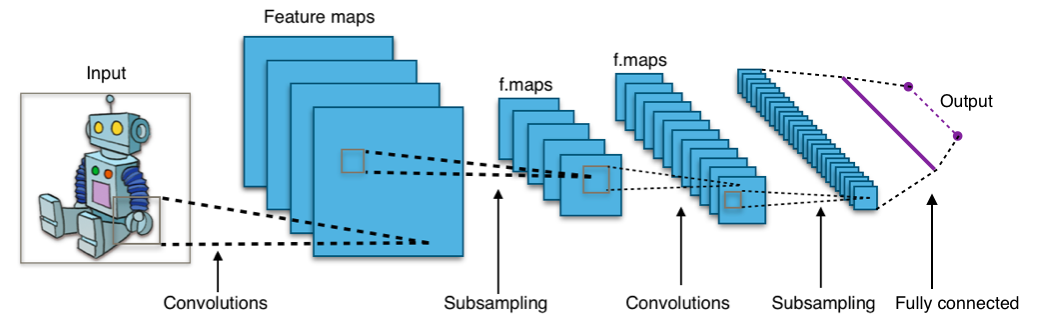 DLR.de  •  Chart 45
> Logistic regression and neural networks> Martin Siggel  •  22.03.2018
Advaned TopicsTensor Frameworks
Build to create large scale deep networks
Often GPU acceleration
Automatic gradient computation / back-propagation!
Specialized optimization algorithms (mini-batch mode, stochastic gradients)
Pre-configured networks …
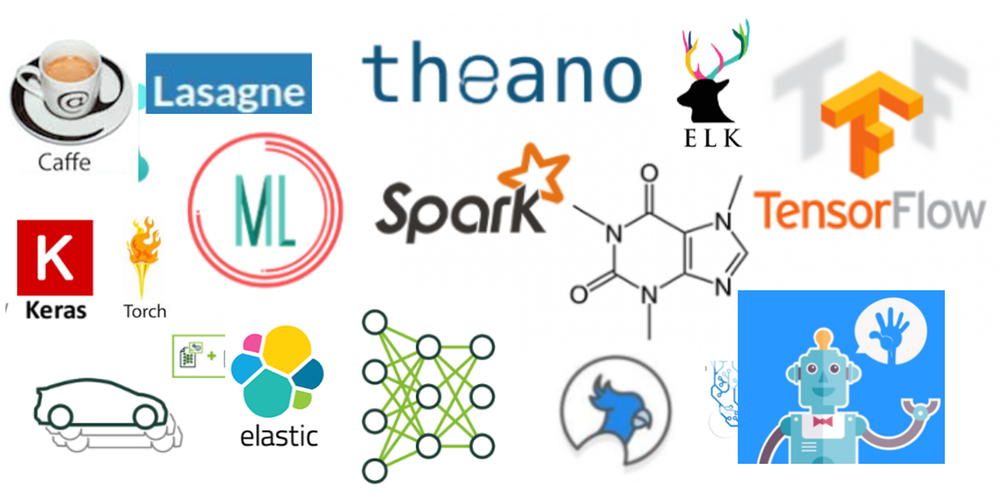 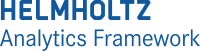 DLR.de  •  Chart 46
> Logistic regression and neural networks> Martin Siggel  •  22.03.2018
Excercise
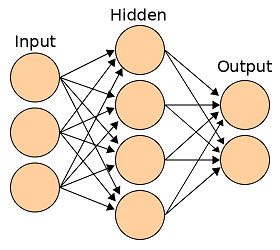 Classify hand-written digits with a 3-layer network




TODO:
Implement and check the cost function of the Neural Network
Classify images from a test data set and compute the accuracy.
Figure out, how test set accuracy and training set accuracy depend on the number of samples.
Try to improve the accuracy by changing the number of neurons in the hidden layer or by changing the regularization.

30 min
DLR.de  •  Chart 47
> Logistic regression and neural networks> Martin Siggel  •  22.03.2018
Further reading
https://www.coursera.org/learn/machine-learning (Great introduction)

http://cs231n.github.io/ (Stanford course for Conv. Networks)

http://www.subsubroutine.com/sub-subroutine/2016/11/12/painting-like-van-gogh-with-convolutional-neural-networks  (making art with neural networks)

https://www.youtube.com/watch?v=AgkfIQ4IGaM (Amazing video, how neurons get specialized tasks)

http://ruder.io/optimizing-gradient-descent/(Overview on optimization algorithms for neural networks)
DLR.de  •  Chart 48
> Logistic regression and neural networks> Martin Siggel  •  22.03.2018
Questions
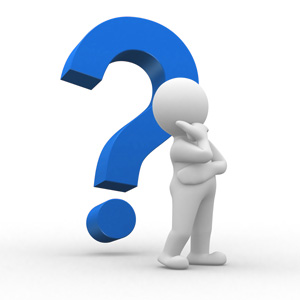 martin.siggel@dlr.de